Improving Medical Code Prediction from Clinical Text via Incorporating Online Knowledge Sources
Source : ＷＷW’19
Speaker : Tzu-Yun, Chien
Advisor : Jia-Ling, Koh
Date : 2019/11/29
1
Outline
1
Introduction
2
Method
3
Experiment
4
Conclusion
2
Outline
1
Introduction
2
Method
3
Experiment
4
Conclusion
3
Prediction of Medical Codes
Results
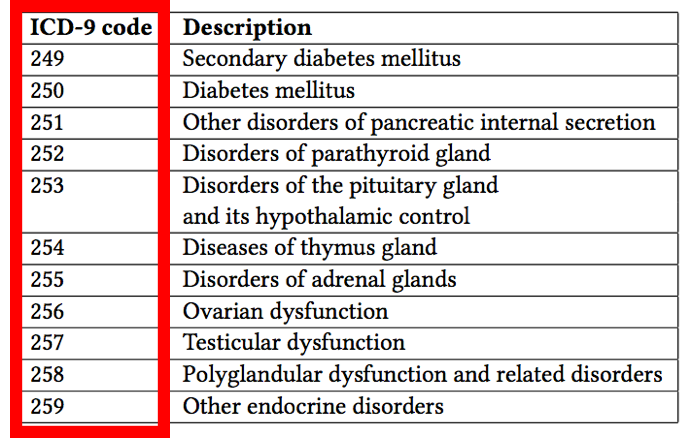 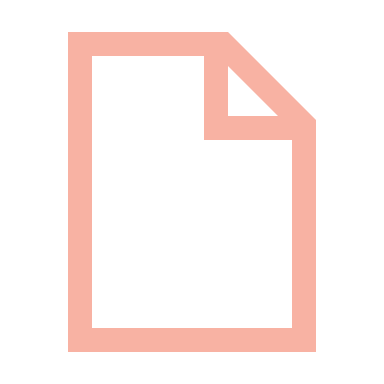 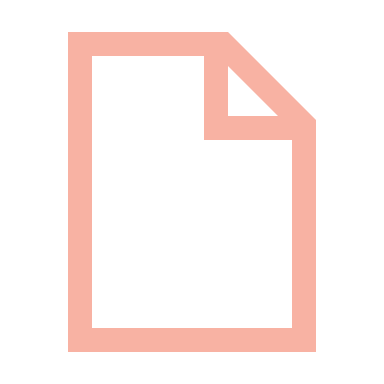 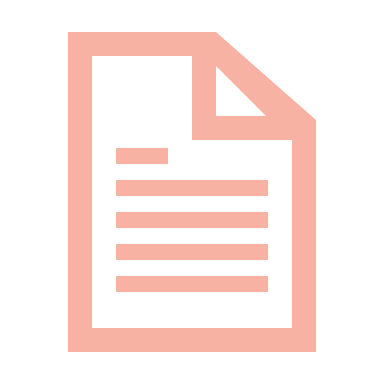 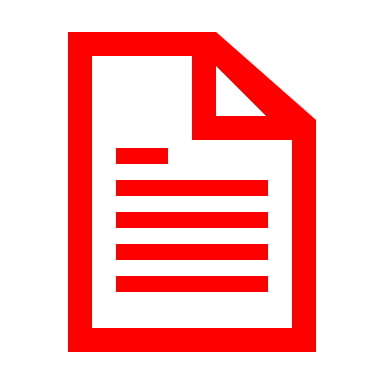 predict
Clinical notes
( history of illness,
   symptoms…)
4
[Speaker Notes: Clinical notes: History of illness, lifestyle, symptoms, treatment, medication.]
Motivation
Rare code
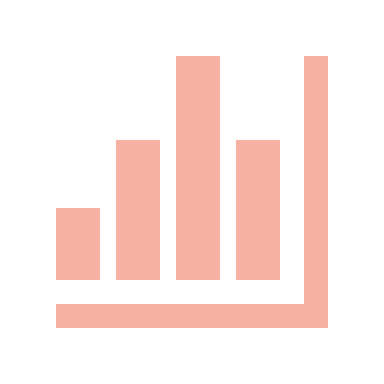 249
Limited information 
to recognize rare code
250
251
252
ICD-9 codes
5
[Speaker Notes: Clinical notes: History of illness, lifestyle, symptoms, treatment, medication.]
Goal
Propose Knowledge Source Integration (KSI), a end-to-end code assignment framework, to integrate external knowledge during training of model. 

To predict medical codes from clinical notes by taking advantage of online knowledge sources.
6
[Speaker Notes: Clinical notes: History of illness, lifestyle, symptoms, treatment, medication.]
Outline
1
Introduction
2
Method
3
Experiment
4
Conclusion
7
KSI Framework
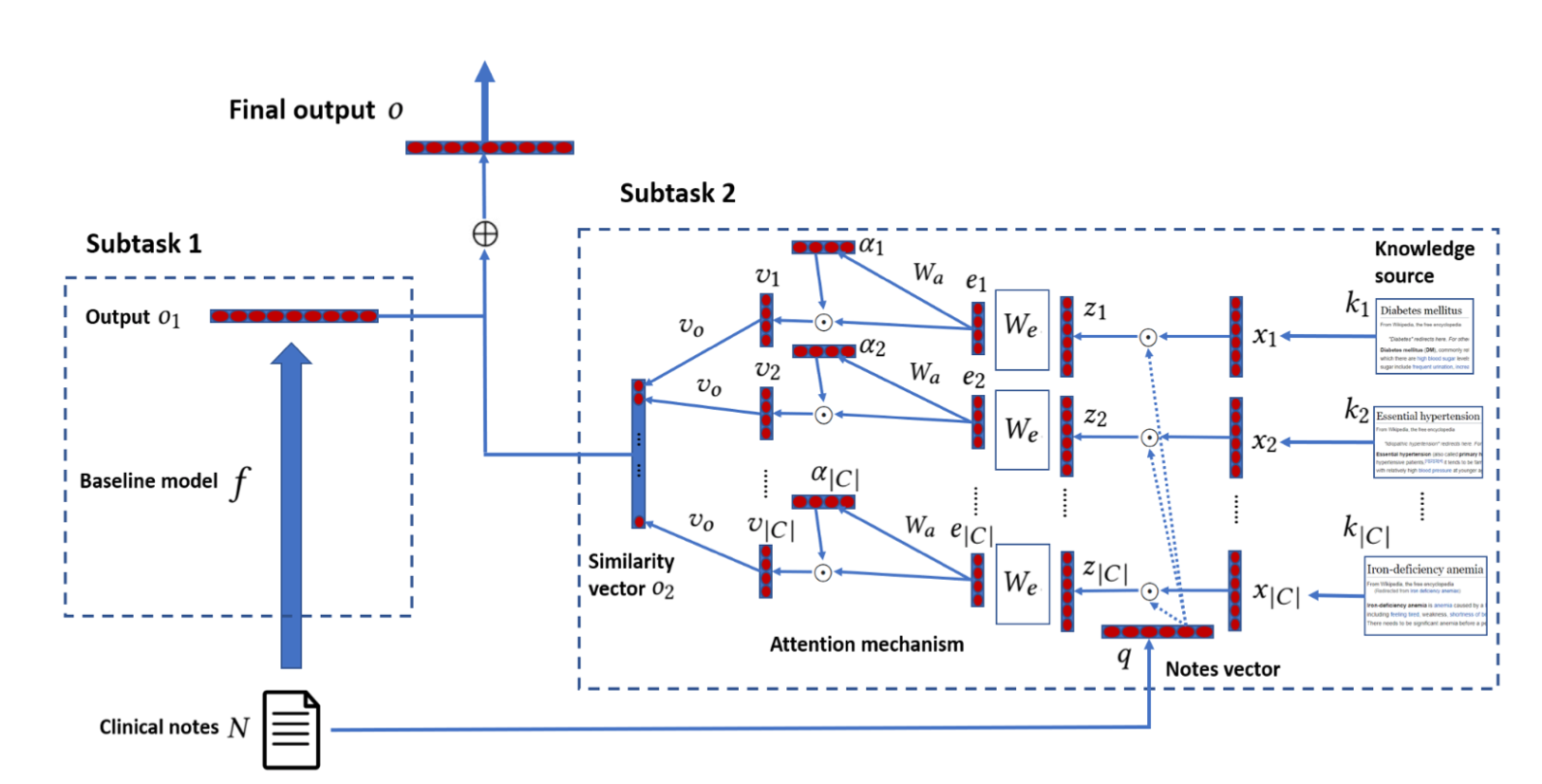 8
[Speaker Notes: Clinical notes: History of illness, lifestyle, symptoms, treatment, medication.]
KSI Framework
- Variables
external knowledge source, which contains a set of documents
9
[Speaker Notes: Clinical notes: History of illness, lifestyle, symptoms, treatment, medication.]
KSI Framework
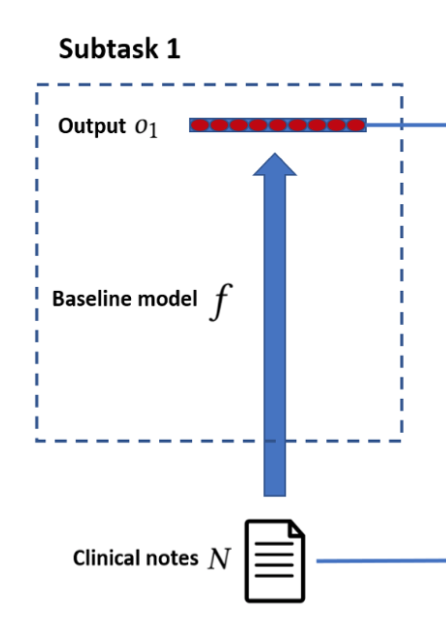 - To directly predicts codes form notes
any end-to-end multi-label classification model
10
[Speaker Notes: Clinical notes: History of illness, lifestyle, symptoms, treatment, medication.]
KSI Framework
- The intersection of two documents
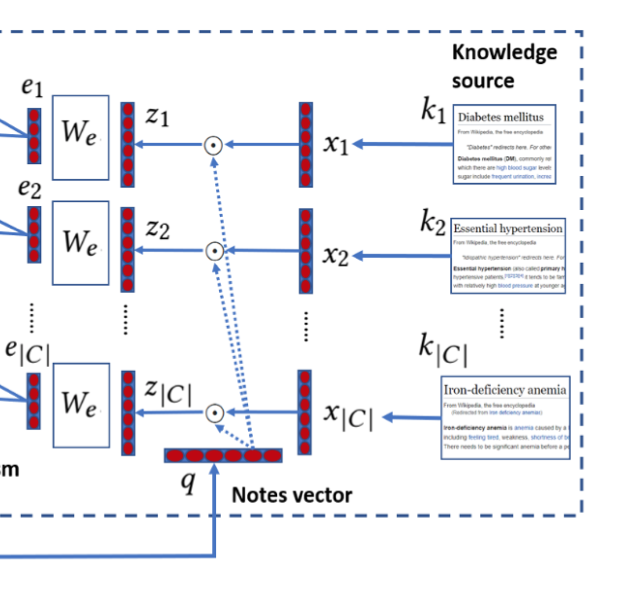 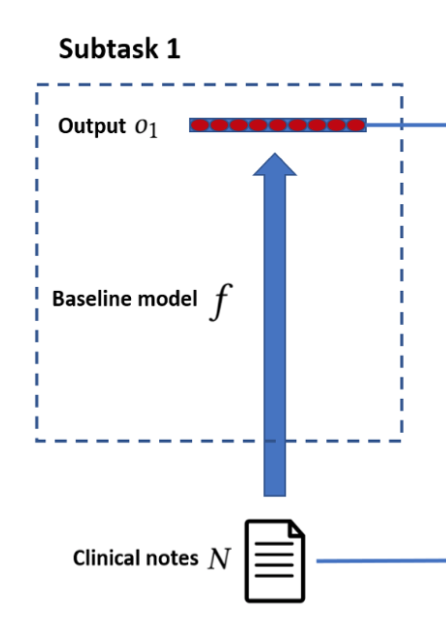 11
[Speaker Notes: We discard irrelevant parts in two documents and focus common content]
KSI Framework
- Attention mechanism
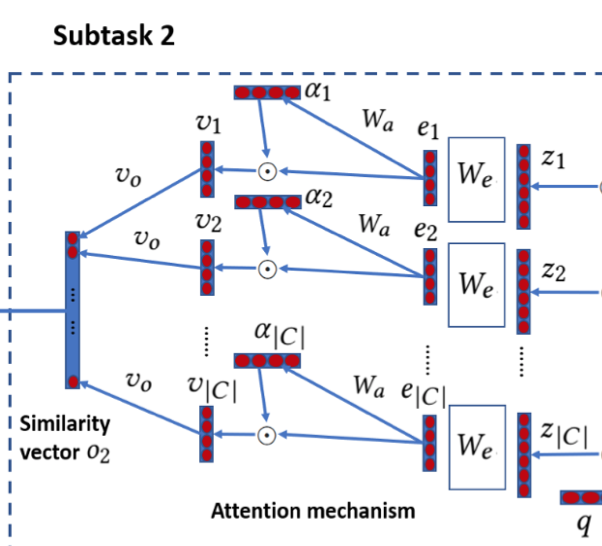 12
[Speaker Notes: Transform]
KSI Framework
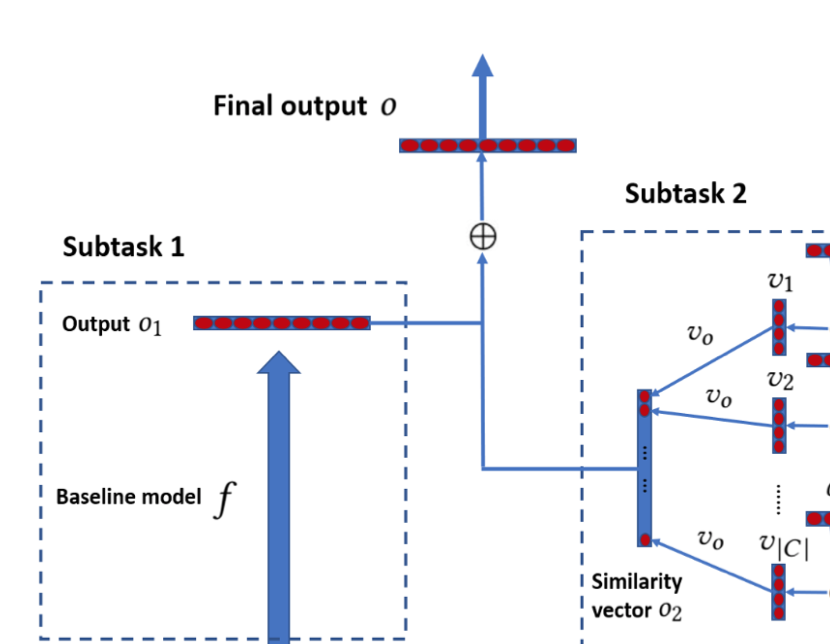 - Similarity score and final output
13
[Speaker Notes: Transform]
KSI Framework
- Loss function
Loss function(Binary cross-entropy loss)
14
[Speaker Notes: Transform]
Interpreting KSI framework
15
Outline
1
Introduction
2
Method
3
Experiment
4
Conclusion
16
Dataset
Clinical notes dataset：MIMIC-III
Online knowledge dataset：Wikipedia
17
[Speaker Notes: Transform]
Results
- The predictive performance of baseline models alone and with KSI framework
Training, validation and test sets in a 0.7, 0.1, 0.2 ratio
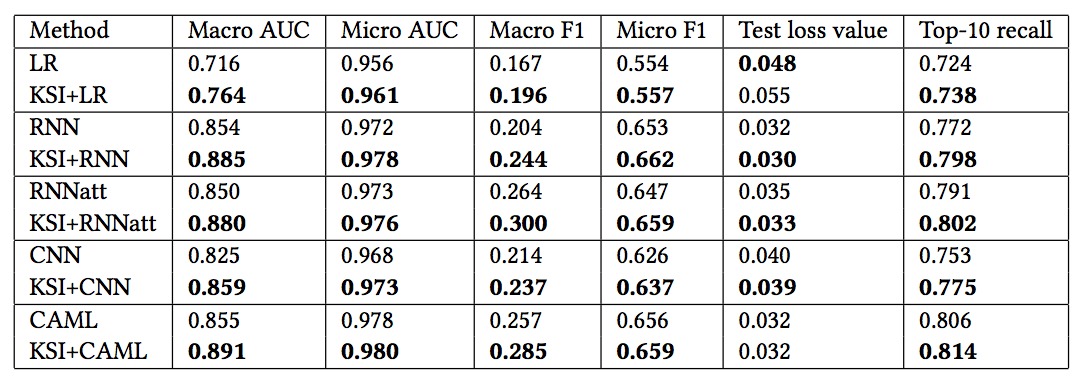 4.8%
3.1%
3.0%
3.4%
3.6%
18
[Speaker Notes: For macro AUC: 4.8% for LR, 3.1% for RNN, 3.0% for RNNatt, 3.4% for CNN and 3.6% for CAML 
Macro ： 計算均值時使每個類別具有相同的權重，最後結果是每個類別的指標的算術平均值。
Micro：計算多分類指標時賦予所有類別的每個樣本相同的權重，將所有樣本合在一起計算各個指標。]
Results
Different methods perform on each medical code group (divided by label frequency )
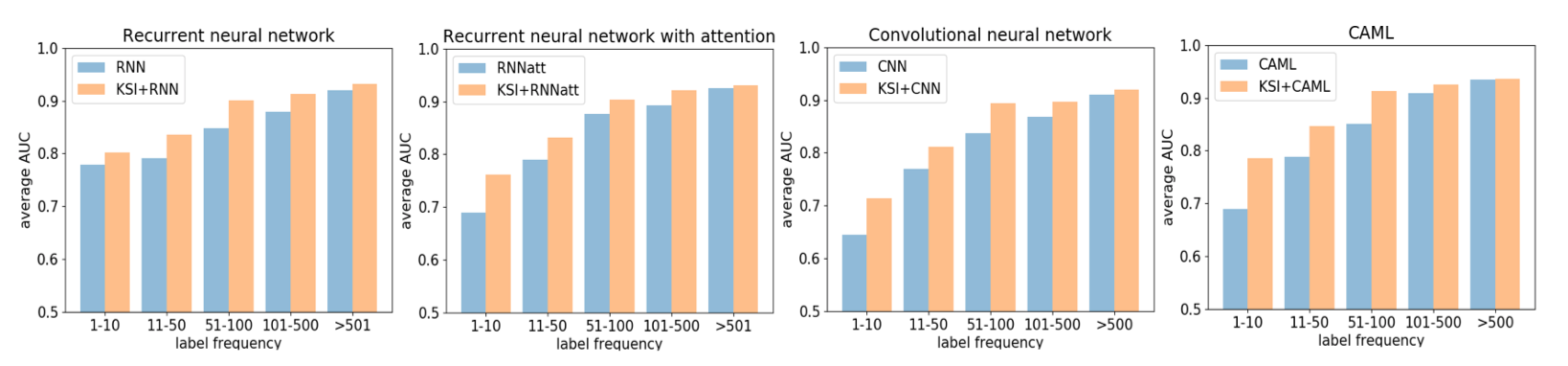 19
[Speaker Notes: the rare codes lack examples and are bene ting greatly from the external sources. 
we divide medical codes into 5 groups based on their frequencies in the dataset 
An intersection of a note and a Wikipedia document can be viewed as a feature selection
it narrows down the feature space and makes it easier for the attention mechanism to find the evidence for the rare medical codes.]
Results
The predictive performance of KSI and its variations
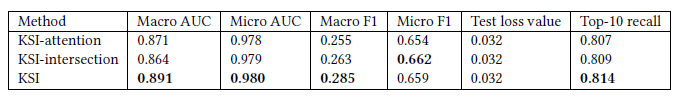 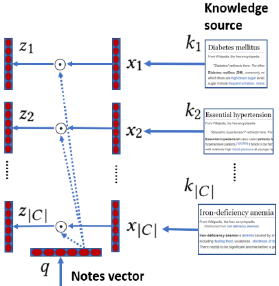 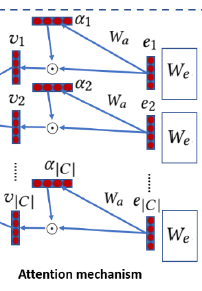 KSI-intersection
KSI-attention
20
[Speaker Notes: the rare codes lack examples and are bene ting greatly from the external sources. 
we divide medical codes into 5 groups based on their frequencies in the dataset 
An intersection of a note and a Wikipedia document can be viewed as a feature selection
it narrows down the feature space and makes it easier for the attention mechanism to find the evidence for the rare medical codes.]
Results
Words with highest average coefficients for four disease Wikipedia documents
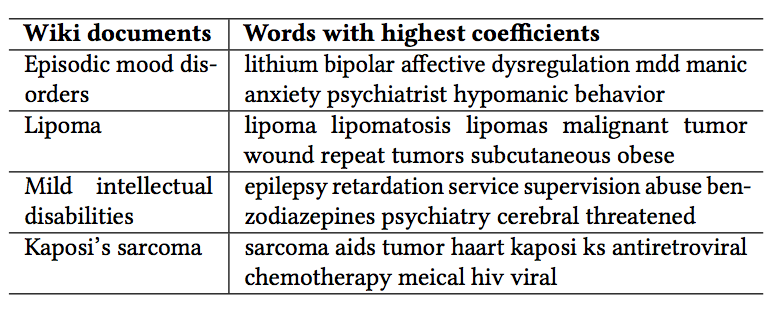 21
[Speaker Notes: KSI-intersection performs the worst on macro AUC, showing the importance of the intersection on inferring rare medical codes. 
KSI-attention also underperforms KSI by 2.0% and 3.0% on macro AUC and macro F1, respectively, showing the effectiveness of attention mechanism on selecting important features for prediction.]
Outline
1
Introduction
2
Method
3
Experiment
4
Conclusion
22
Conclusion
We propose a novel end-to-end framework to integrate external knowledge sources with any end-to-end baseline neural network model for the task of medical code prediction from clinical notes.
Our framework improves a variety of baseline models, and the improvement is particularly large on rare codes.
Our framework allows interpretability via analyzing attention values and weights of the model.
23